PUNCTUATION IN ENGLISH GRAMMAR
Выполнил:
Козлов Виктор,
Ученик 11а класса,
МБОУ «Школа №169»
Punctuation Marks
Внутренние знаки препинания в английском языке
   Comma
   Apostrophe
   Colon
   Semicolon
   Dash
   Hyphen
   Brackets
Внешние знаки препинания 
   Dots
   Exclamation and Question mark
   Quotation marks
Цель - проанализировать роль пунктуации в английском языке в сравнении с русским (родным) языком

Задачи:
1. Выяснить причины возникновения проблем с пунктуацией.
2. Проанализировать наиболее проблематичные области пунктуации.
3.Сделать подробное описание проблем пунктуации английского языка с приведением конкретных примеров.
4.Выявить основные правила пунктуации для наиболее "проблематичных" знаков препинания английского языка
Гипотеза - отсутствие чёткого свода правил английской пунктуации 
Объект изучения - письменная речь носителей языка.
Методы изучения - описательный, аналитический ,
метод контекстуального анализа
История возникновения и становления пунктуации
«punctus» (лат.)– «точка»       5в.до н.э.

Драматург Евпирид    <
Философ Платон          :
Аристофан византийский      -    /     
Англосаксонский ученый Алкуин      .     ;
Шекспир У.(произведения)     .   ,   ;   :    !   ?
                   17 век     “  ”
Запятая(Comma)
eats shoots &leaves 
                                              казнить нельзя помиловать


1. Colonel Bantry, his plump amiable wife, Jane Helier, Dr. Lloyd, and even old Miss Marple. (Christie)
2. Dear Friend, We have just received your letter…	Дорогой друг! Мы только что получили Ваше письмо...
3. The letter was sent on the 16th September, 1986.
4. He said that he would never start smoking again.

5. We went to the lake, which was very stormy that day.
Апостроф(Apostrophe)
1. The girl’s dress
 2. The children’ s  playground
 3. The boys’ hats 
 4. The summer of ’96
 5. We can’t go to…..
 6. It’s=it is  but  its
 7. O’Henry
 8. I’m going to the baker’s.
Двоеточие(Colon)
1. The Government declared: “This decision will be taken on the 1st of October.” 
 2. He had one final aim before him: to help his friend
Точка с запятой (Semicolon )
The signal was given; the sportsmen started running from the dock.
Тире ( Dash)
But he — Susan’s brother — was not even able to drive a car.
2. “Whose face- the girl’s?”(Christie)  
3. “Then, after all —” 
4. C 2morrow – C U there  = See tomorrow? See you there.
Черточка (дефис) Hyphen
1. reading-room,  Russian-English 
2.  со-operate
3. forty – five 
4. be-fore
5. to-morrow, home-work
Скобки  (Parenthesis  or brackets)
Круглые () 
Starburst (formerly known as Opal Fruits)….. 
2. Квадратные [] 
She had used [Tom Jones] for quite a number of examples now.
3. Фигурные скобки{};
4. Угловые скобки <>;
Точка (Full Stop  or Point– англ. / Period- амер.)
The lesson is over.
i.e. = that is  
3. Feb. = February
Многоточие(Dots)
1. “ It is, perhaps, the same with him as with me….” 
2. “I mean… my brother’s I really glad to see you!”
Восклицательный знак(Exclamation mark)
“Wow! Great!” 
2. “What have you done!”
3. “You must go home immediately!”
4.  “I can’t believe it!”
Вопросительный знак(Question mark)
1. How are you?
2. Am I right?
Кавычки(Quotation marks)
“ROBERT MAXWELL 'DEAD'”
2.He said, “She will come in the evening.” Он сказал: «Она придет вечером»
3. “Four Suspects” by A. Christie.
4. Sophia asked Lord Fellamar if he was “out of senses”. (Британский вариант)
Sophia asked Lord Fellamar if he was “out of senses.” (Американский вариант)
Выводы
1.Двойственный подход к грамматике английского языка-  проблема с пунктуацией.
2. Трудности –незнание правил употребления знаков препинания.
3. Описание проблематичных зон английской пунктуации в сравнении с русским языком.
4. Подробный перечень основных правил английской пунктуации в сравнительной  таблице.
Ошибка или новые правила пунктуации?
Next week: nouns and apostrophe's
Mens coat‘s, Childrens' education 
« . . . to welcome you to the British Library, it's services and catalogues
Author photograph; Customer toilet
XMA'S TREES
ПамяткаЗнаки препинания или «казнить нельзя помиловать»
Знак препинания	Использование	Английский язык	Русский язык
Запятая  ( ,)	Перечисление, and
            Однородные члены, or 	              Как правило     Скорее нет, чем да
	Перед when, that, why, etc.	                      нет	          всегда
	Обращение в начале письма	                         ,	                 !
	Введение в косвенную речь  	                         ,	                 :
	Дата (отделение числа от года)	      ,	            нет
	Вводн. предл. в середине сложного	     нет	           всегда
	If (условное) в начале сложного	      ,	                 ,
	If = when (условное)  после главного             нет	           всегда
Апостроф (’)			                    Отсутствие в сов. русском языке 
Кавычки	Написание 	                       “       ”                 «    »
Тире (-)	В передаче диалог. речи	      нет	         В начале реплик
	         Незаконченность предложения	      —	             …
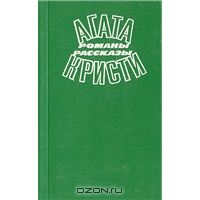 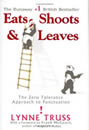 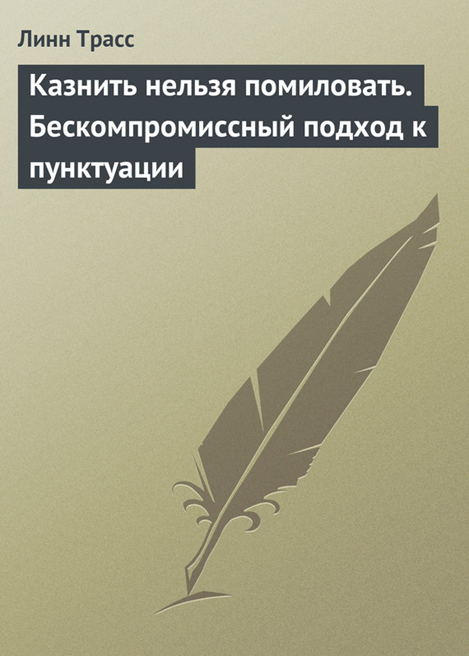 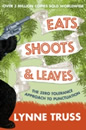 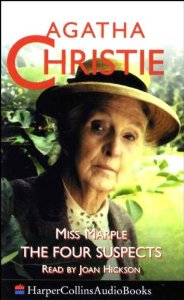 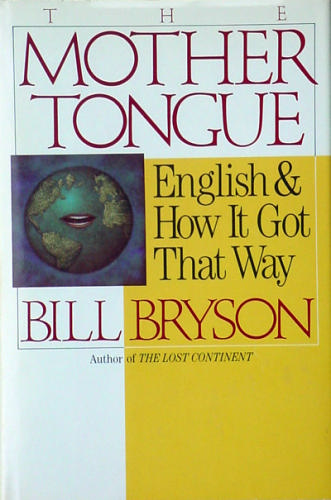